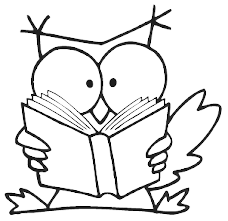 14. APRIL
DAN MAJDE VRHOVNIK
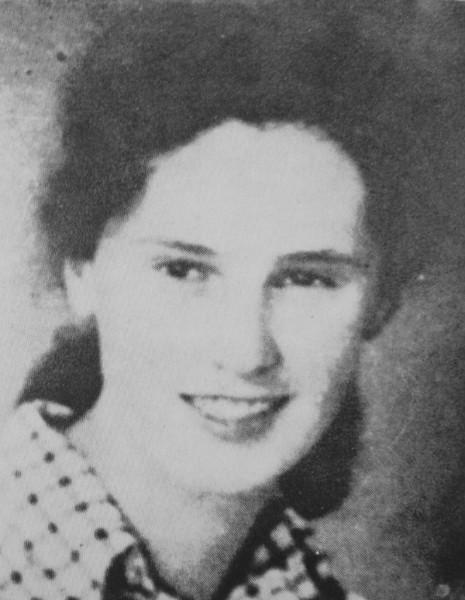 Majda Vrhovnik
14. april 1922–4. maj 1945
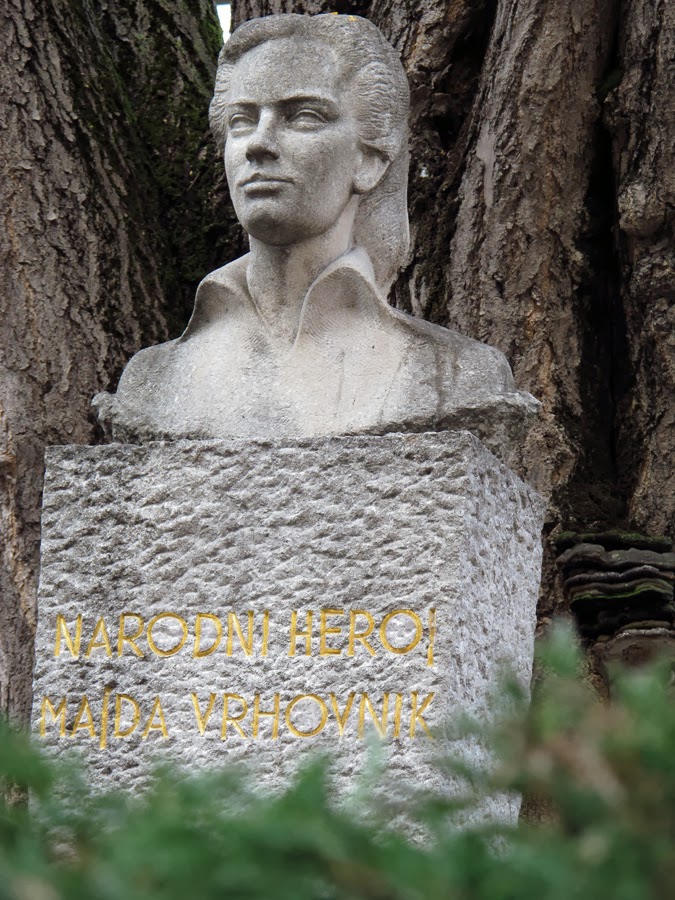 KDO JE BILA MAJDA?
Študentka medicine,
članica komunistične partije in kurirka centralnega komiteja,
narodna herojinja.
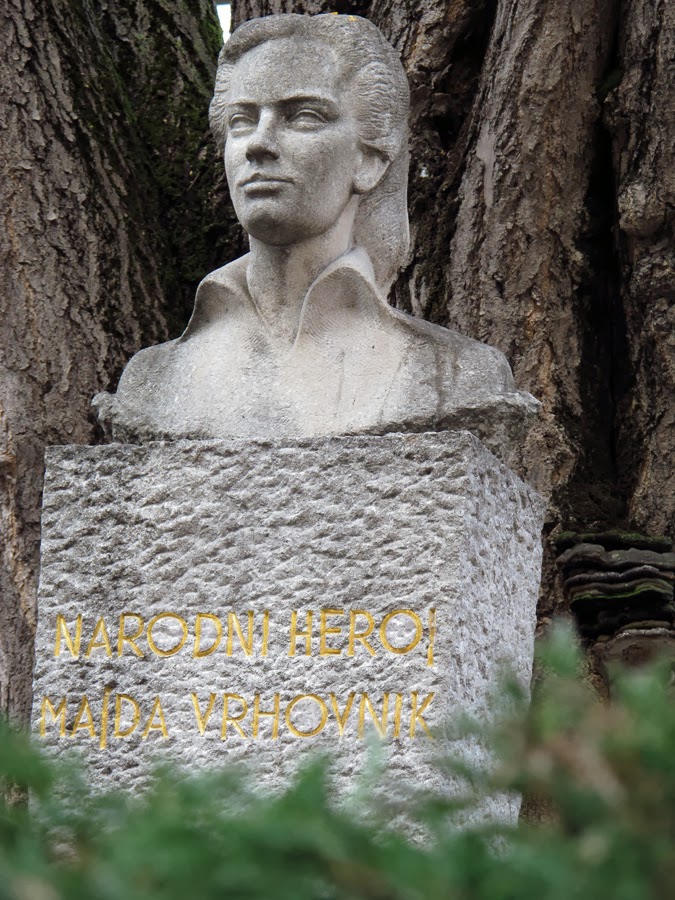 KAKŠNA JE BILA MAJDA?
Pogumna,
bistra,
iznajdljiva,
odločna,
uspešna,
prizadevna.
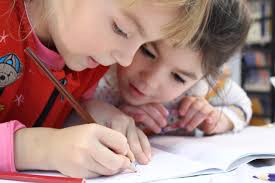 NA KAJ POMISLIM, KO POMISLIM NA MAJDO?
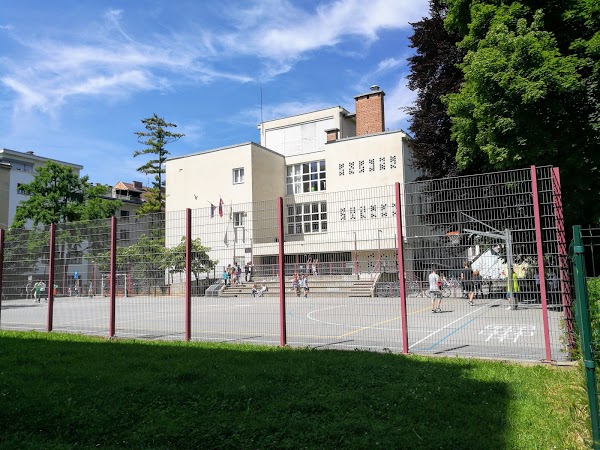 Pomislim na …
                                … sošolce in sošolke.
                         … učitelje.
              … na šolo in domače naloge.
      … na igro in druženje s sošolci.
… na učenje, znanje in izobrazbo.
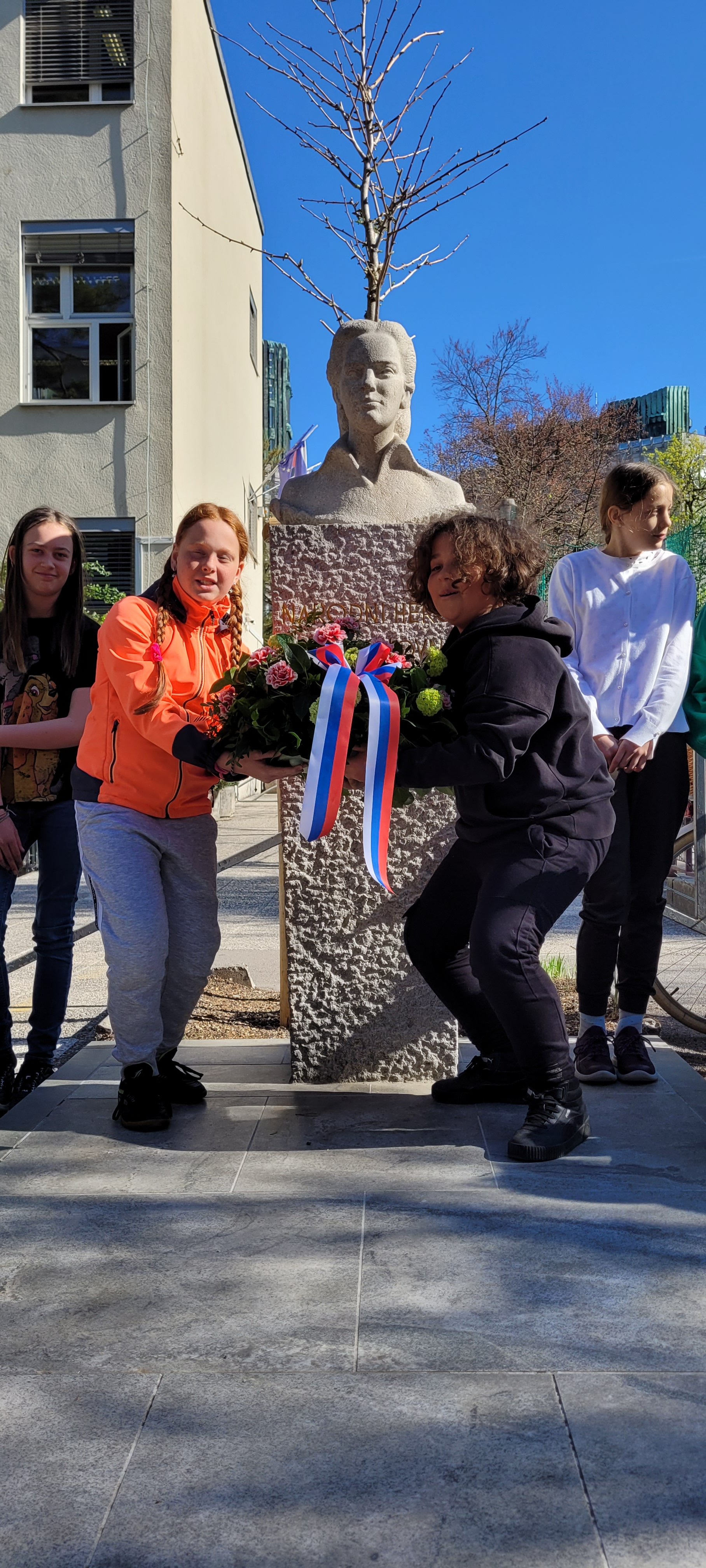 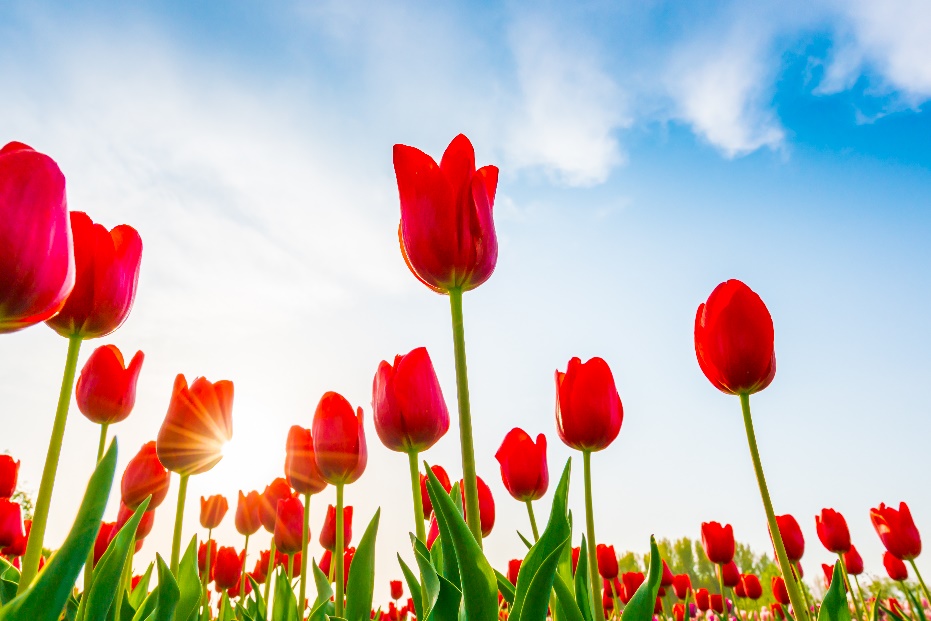 Vse najboljše, Majda!
Ob 100. obletnici rojstva pripravila 

Šolska skupnost z učenci in učenkami  Osnovne šole Majde Vrhovnik